LIGO CharacterizationITM09 AR “milky” appearance
Billingsley & Zhang
1
ITM09 AR Dark Field Examination
Circular; some are not resolvable by our microscope so ~1 µm or smaller
Larger defects, ~ 2 to 4 micrometers appeared with a density of roughly 30/mm2
Smaller defects: density from 50x103/mm2 to 150x103/mm2
There were no areas observed to be free of defects.
The uncoated edge was not examined.
Advanced LIGO
2
AR Reflection
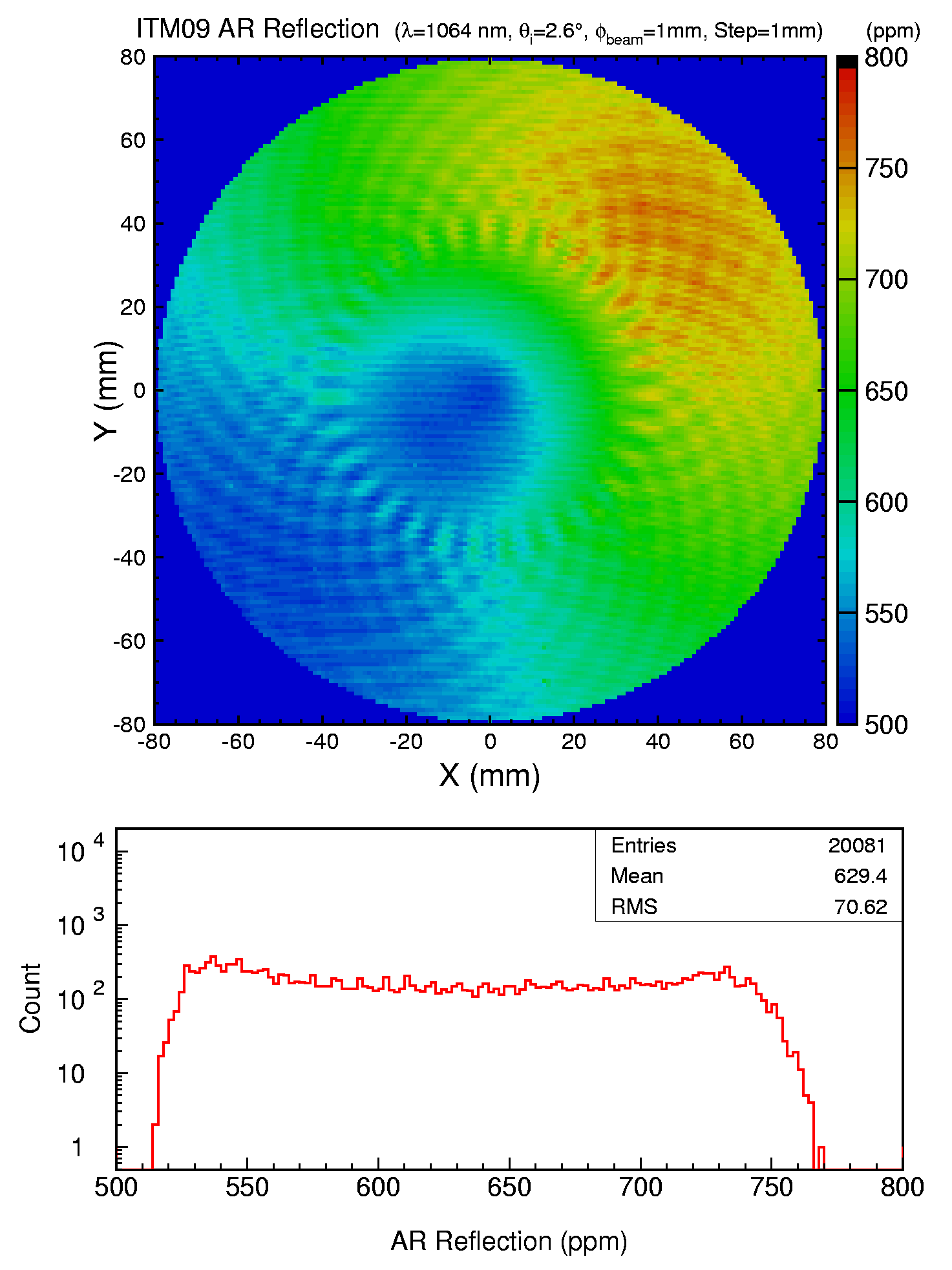 3
Looking for a correlation with the milky pattern and AR Reflection
4
AR Absorption
5
Scatter
We had no schedule opportunity to measure scatter
We have arranged with Joshua Smith to use his imaging system to measure the scatter when ITM06 arrives.
6
For the RecordHR Absorption
7
For the RecordHR Transmission
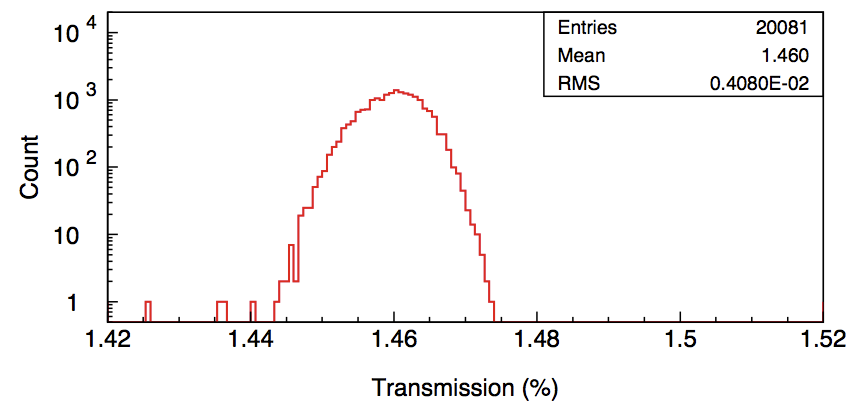 8